ELU         KOOSTÖÖPÕHINE
MAALIKUNST
TEEMAD
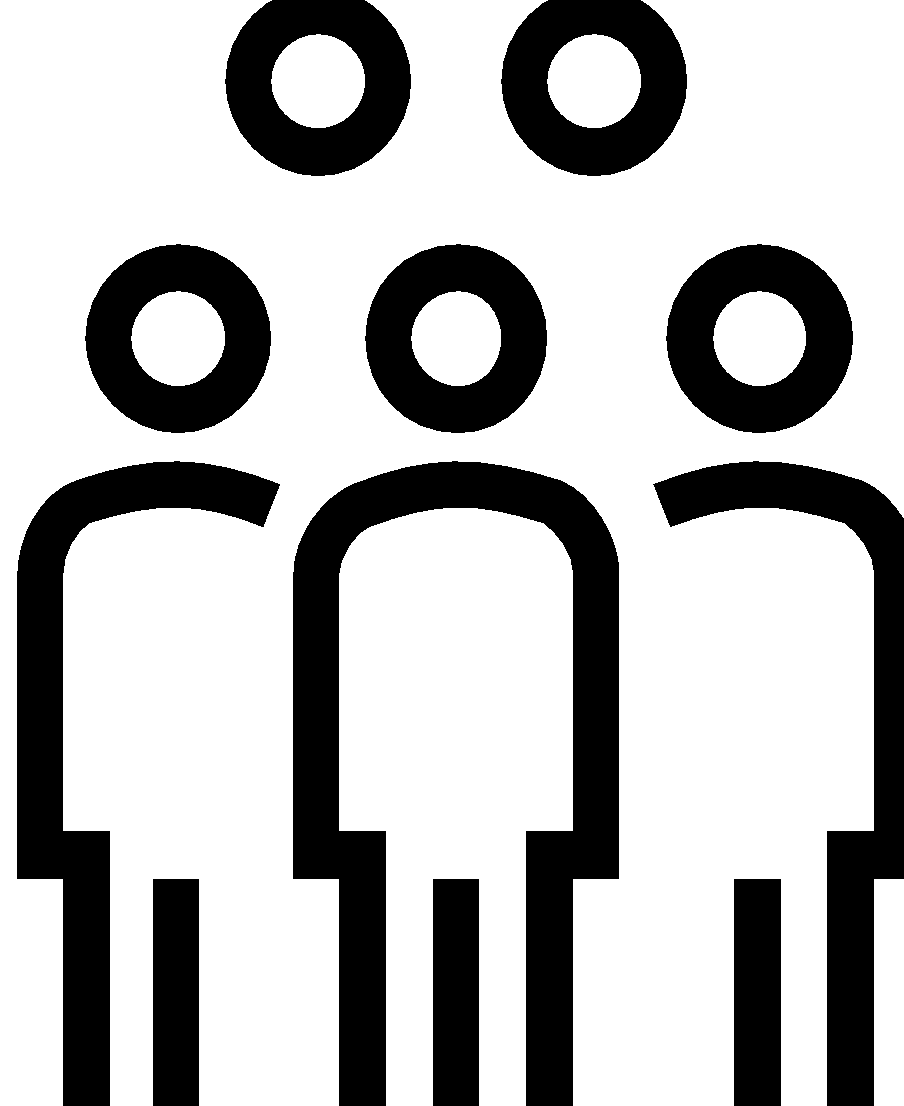 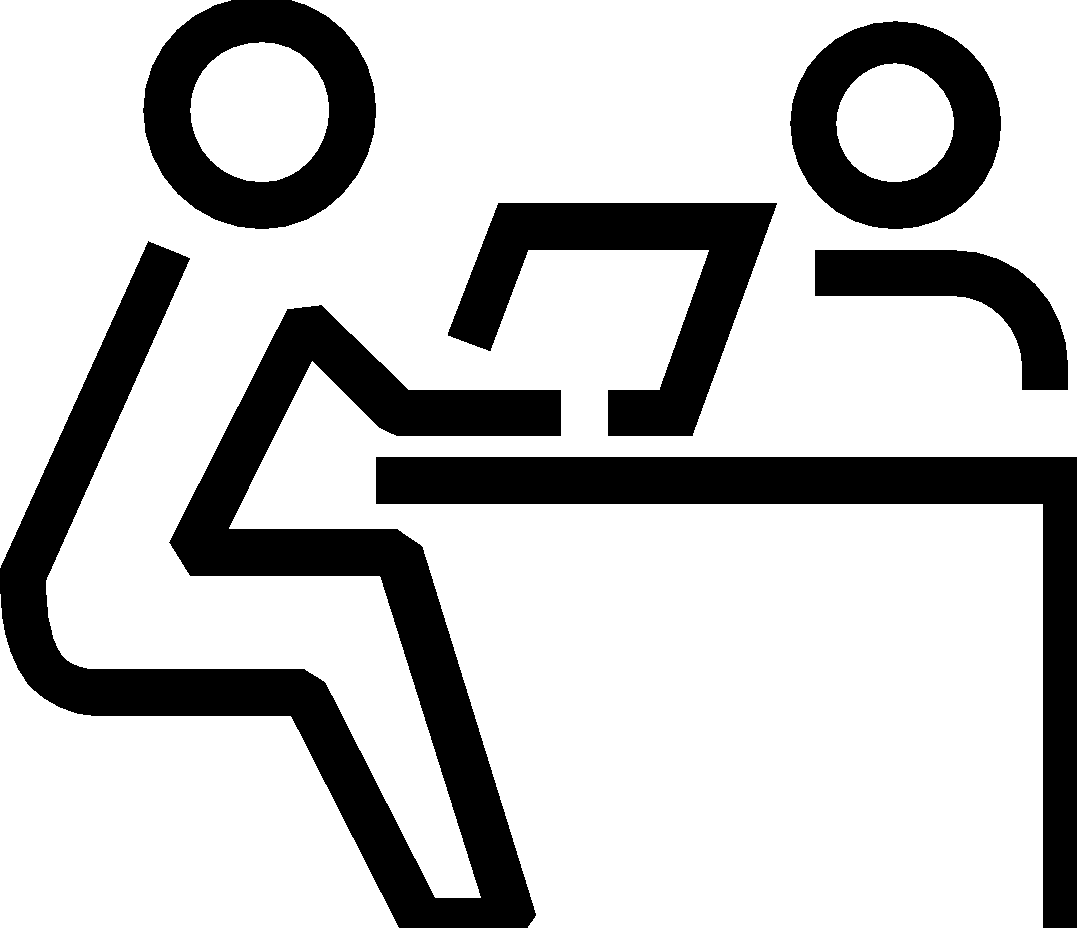 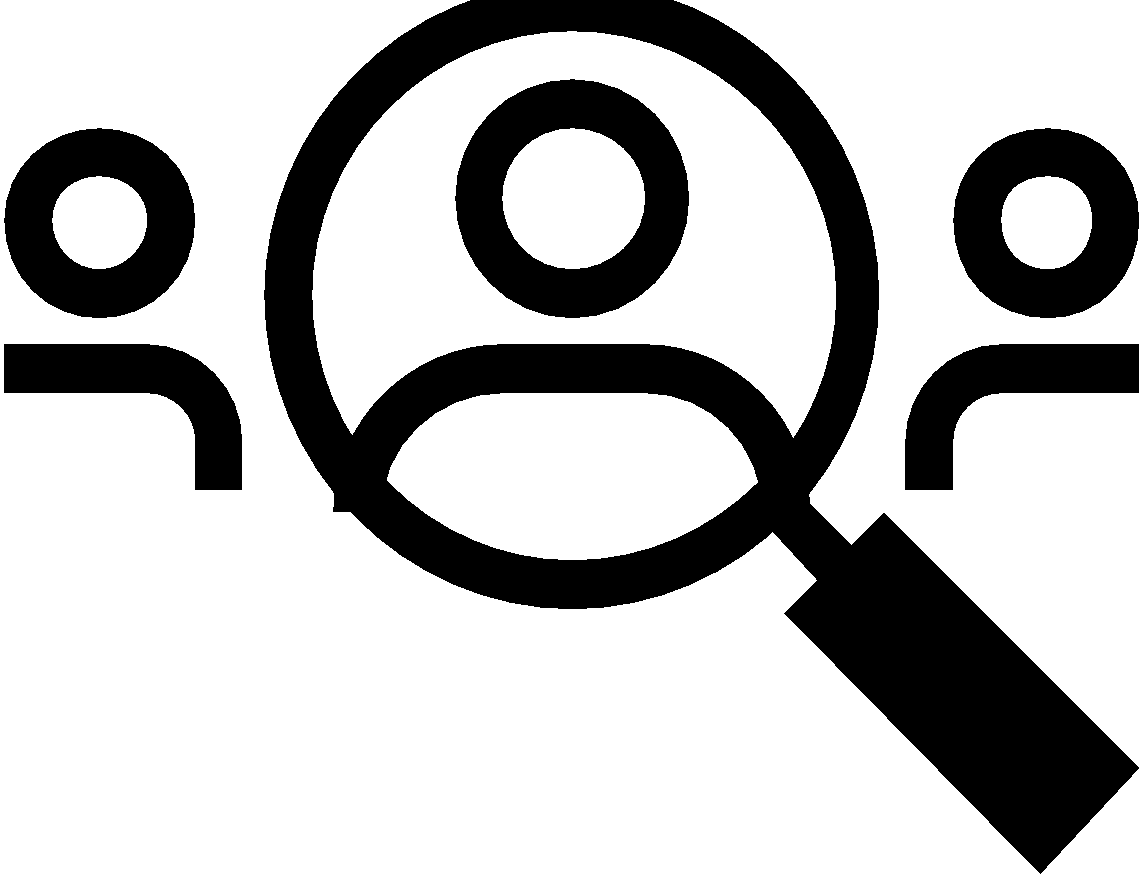 Esindatud erialad, juhendajad, partnerid
Probleem, olulisus 
ja eesmärk
Rakendatud tegevused
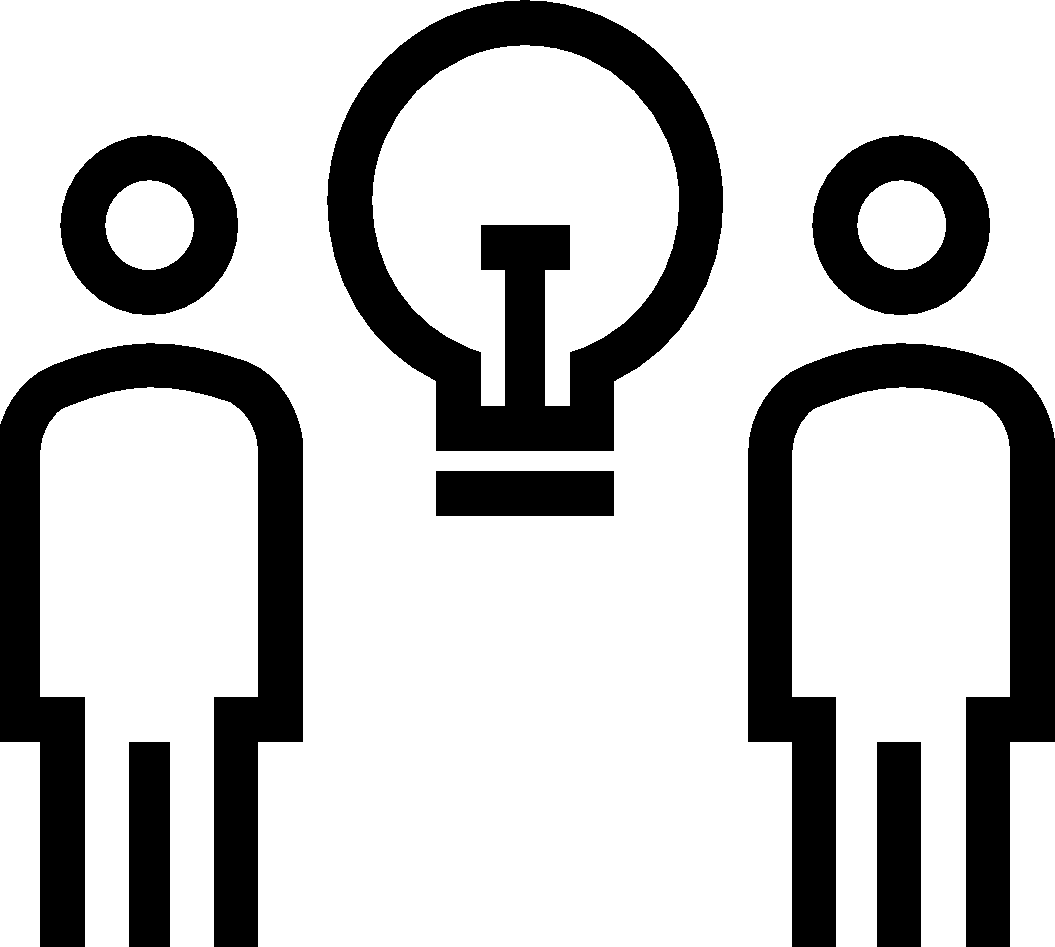 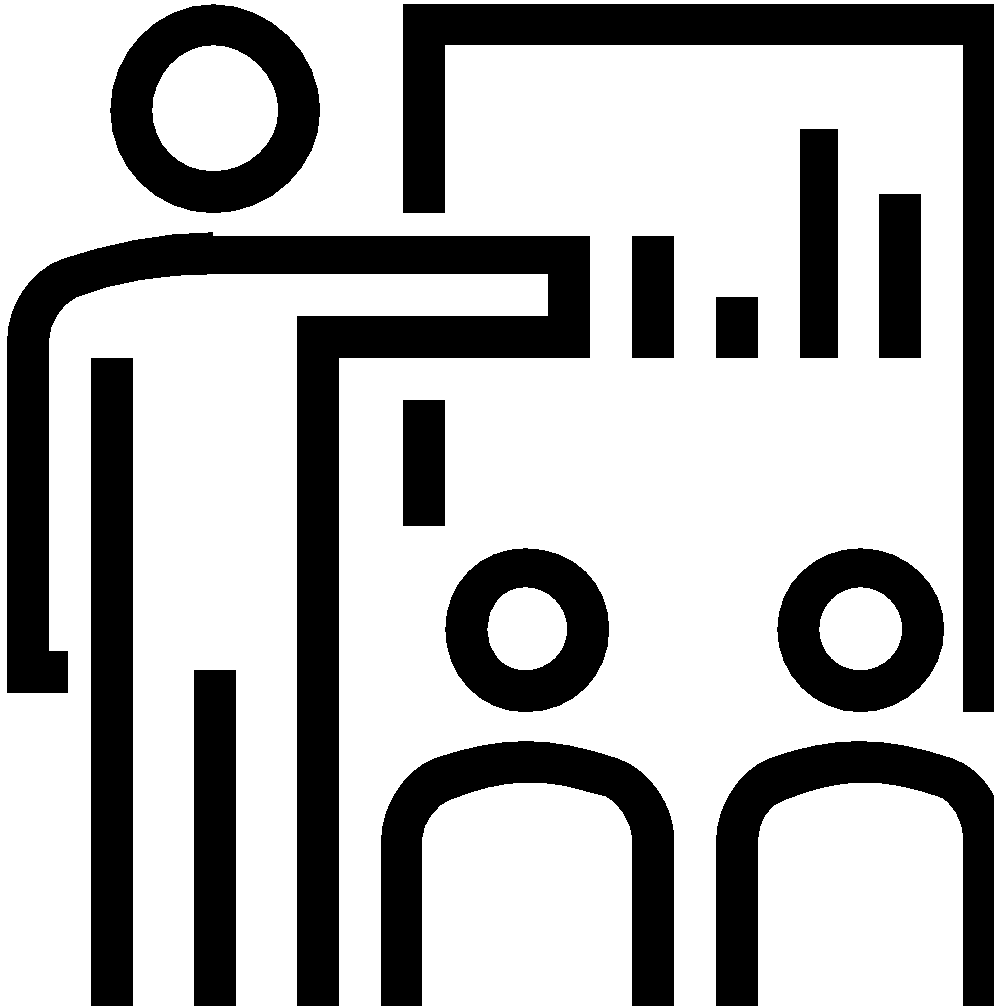 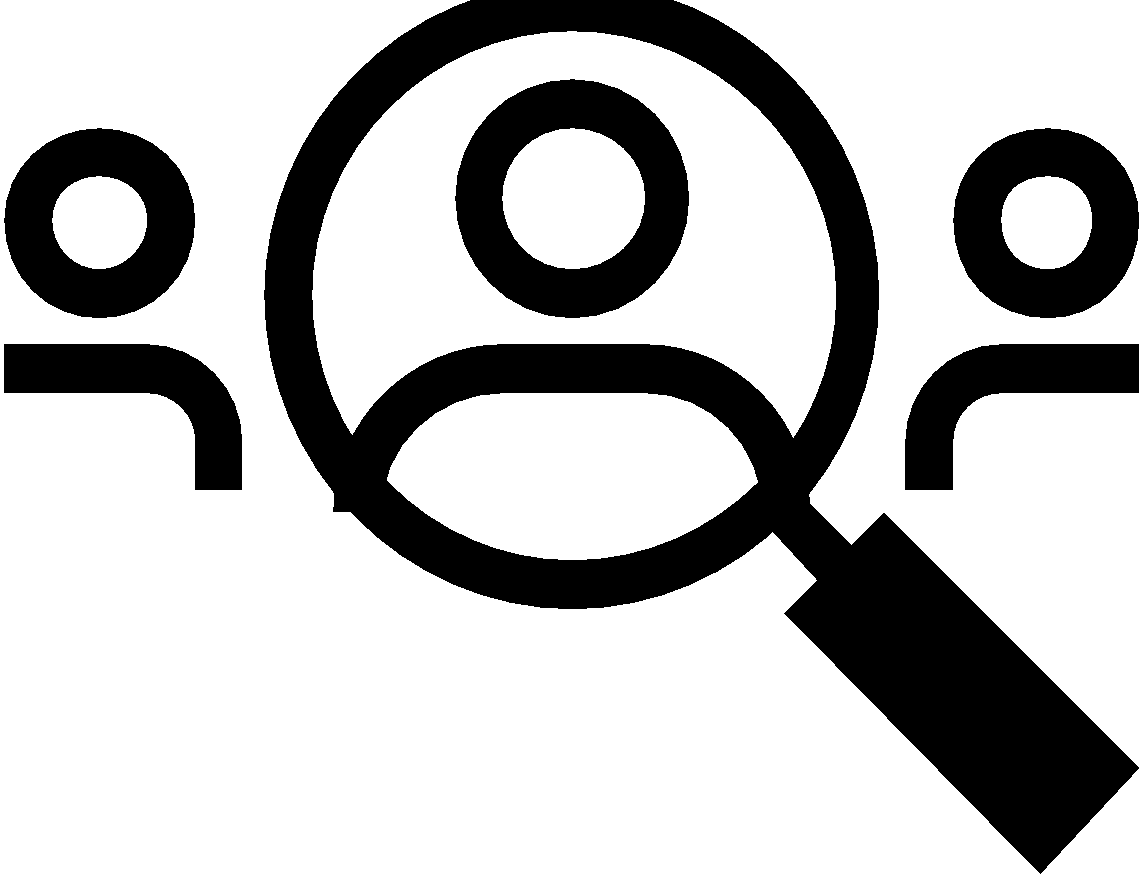 Järeldused
Projekti teaduspõhisus ja interdistsiplinaarsus
Projekti tulemused
Grupp: 
Jevgenia Rõbakova, andragoogika
Madli Lavin, andragoogika
Kamilla Katarina Truverk, integreeritud tehnoloogiad ja käsitöö
Külliki Poom, eripedagoog-nõustaja
Mariis Fuchs, Euroopa nüüdiskeeled ja kultuurid
Mairen Mangusson, õigusteadus
Juhendaja(-d): 
Dagmar Danoa Piir ja Jolana Utt
PROBLEEM, OLULISUS JA EESMÄRK
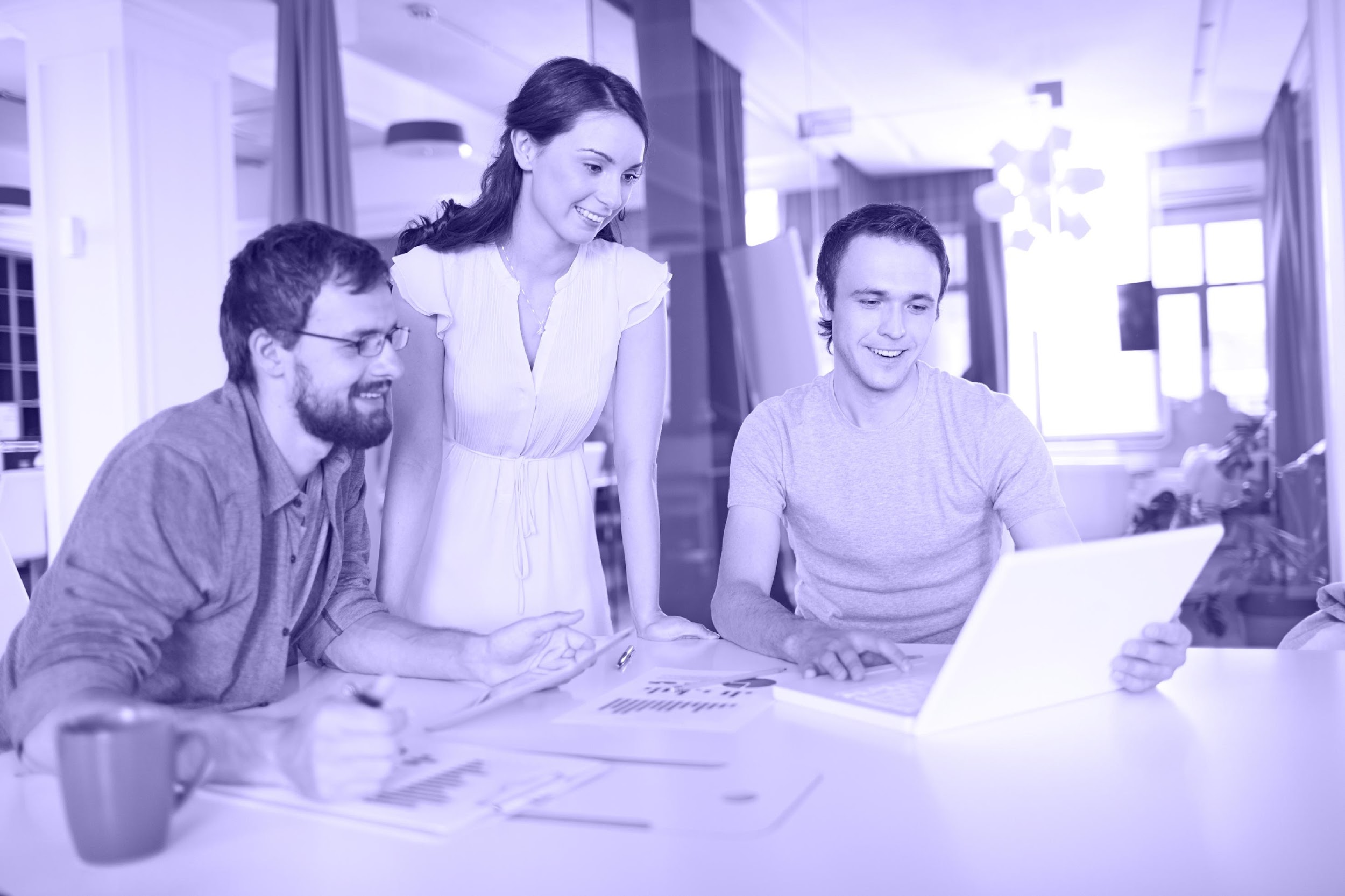 PROBLEEM
Maalimine on tihti individualistlik praktika 
Koostöö praktiseerimine
Sarnaste projektide puudumine
[Speaker Notes: Mariis]
EESMÄRK
Tutvustada uut lähenemisviisi maalimisele, kus on kaasatud  mitu erinevat inimest.
Arendada koostööoskusi ja näidata, kuidas koos saab luua ühtse tervikliku teose.
Töötada välja uusi võimalusi maalimise protsessis kaasamiseks ja sellega kaasnevate dokumenteerimisvõimaluste parendamiseks.
Korraldada näitus, kus tutvustatakse valminud teost ning jagatakse teadmisi ja kogemusi uue lähenemisviisi kohta maalimisele.
RAKENDATUD TEGEVUSED
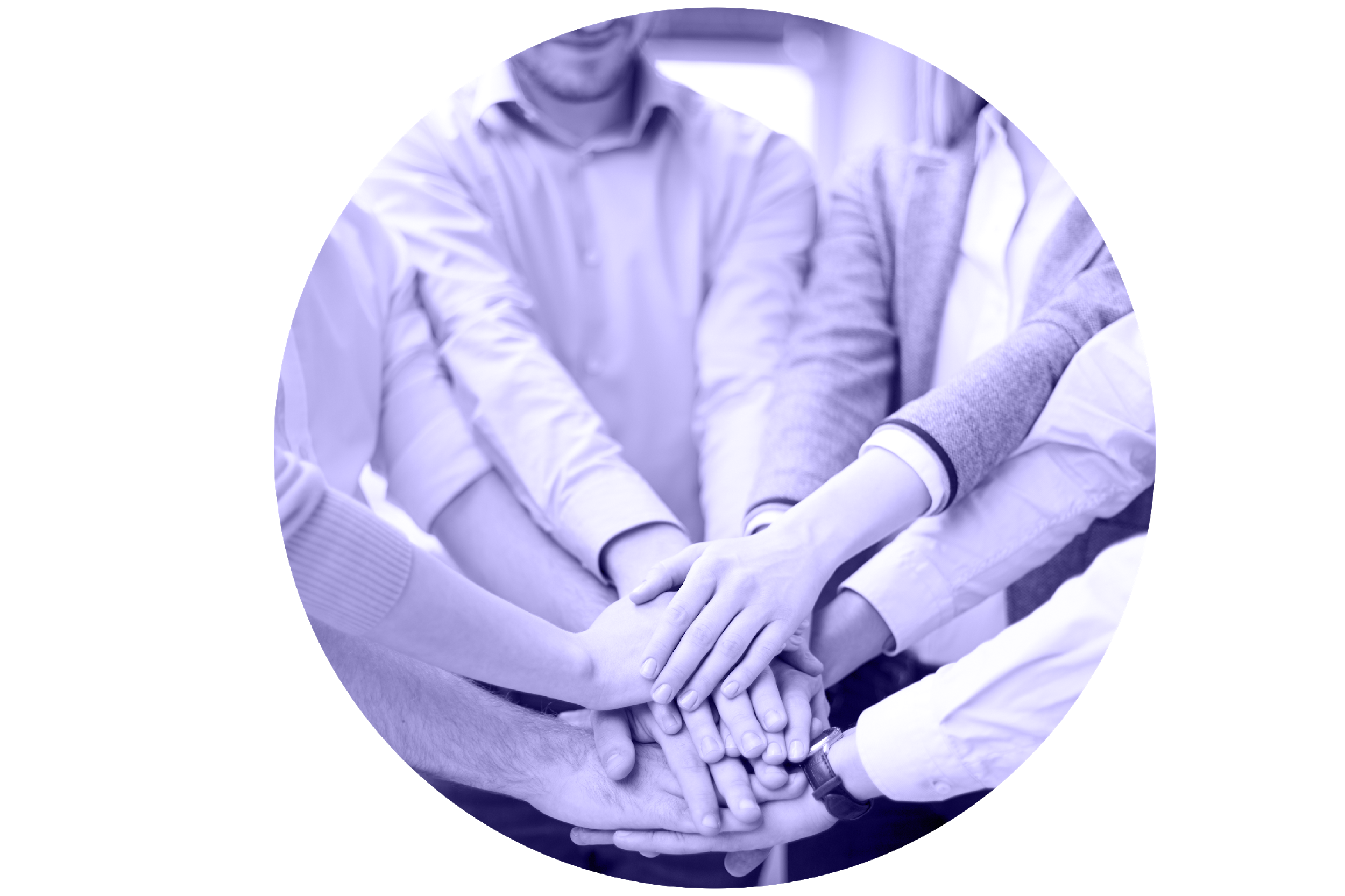 TEGEVUSKAVA
Loodava teose idee valimine   
Eskiisi visandamine ja maalide vahetuse süsteemi välja mõtlemine
Individuaalne töö maalidega ja maalide vahetamine + väikemaalid
Näituse korraldamine, meediakajastus
Kirjaliku töö valmimine ja esitlemine
[Speaker Notes: Mairen]
TEADUSPÕHISUS  JA INTERDISTSIPLINAARSUS
INTERDISTSIPLINAARSUS
Grupiliikmete erialad
Kunstiharidus ja varasemate maalimiskogemuste olemasolu
Projekti eesmärk 
Grupiliikmete panus erialadest, oskustest, huvidest ja varasematest kogemustest lähtudes
Projektiga omandatud uute kogemuste rakendamine seoses õpitava erialaga
TEADUSPÕHISUS
Koostööpõhine maalikunst (collaborative painting)
Varasemate sarnaste projektide refleksioon
Grupiliikmete uurimused teemadel: 
maaliteooria
materjalide kasutus
postmodernistlik kunst
kunsti autoriõigused
PROJEKTI TULEMUSED
VAHETULEMUSED
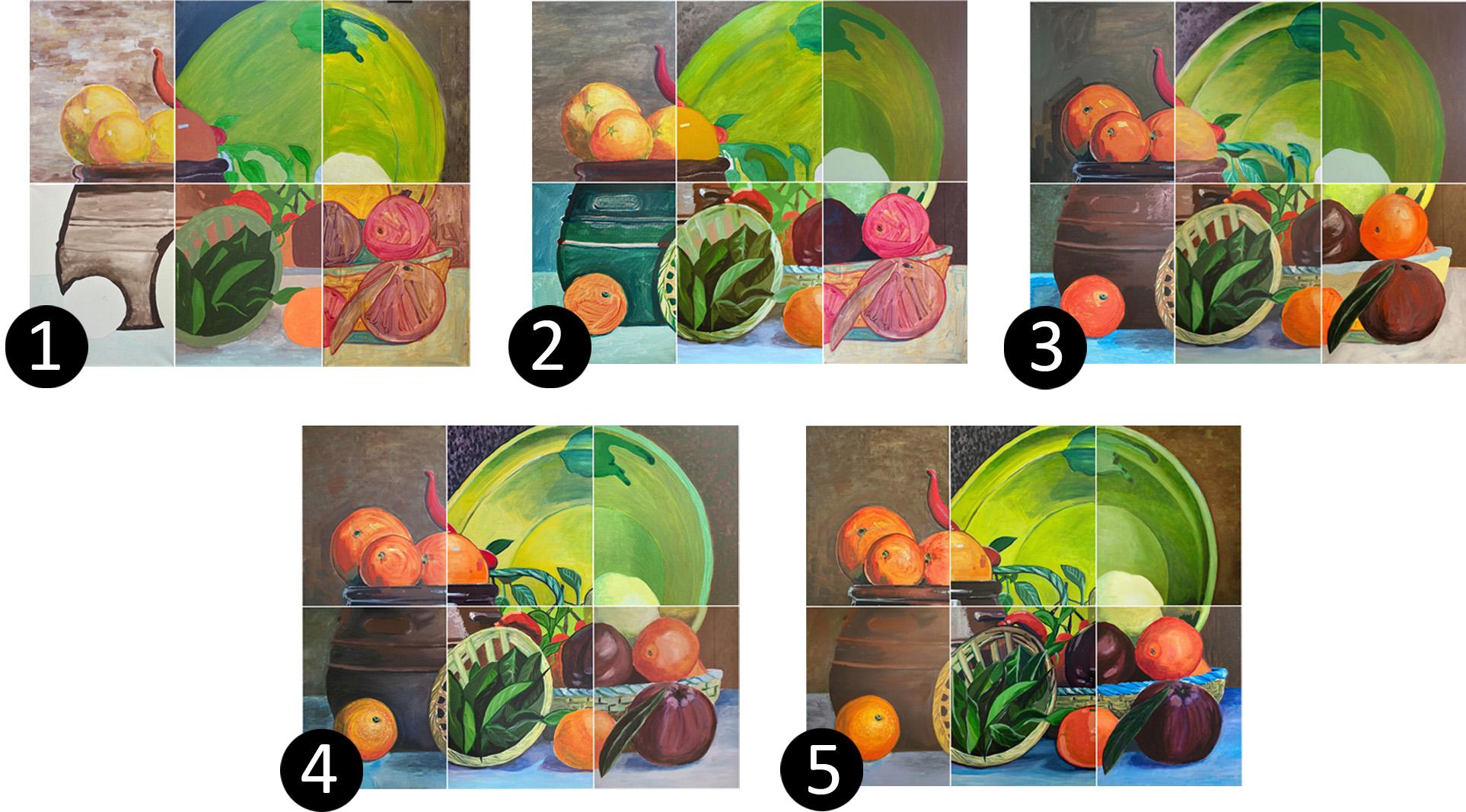 LÕPPTULEMUS – tervikmaal
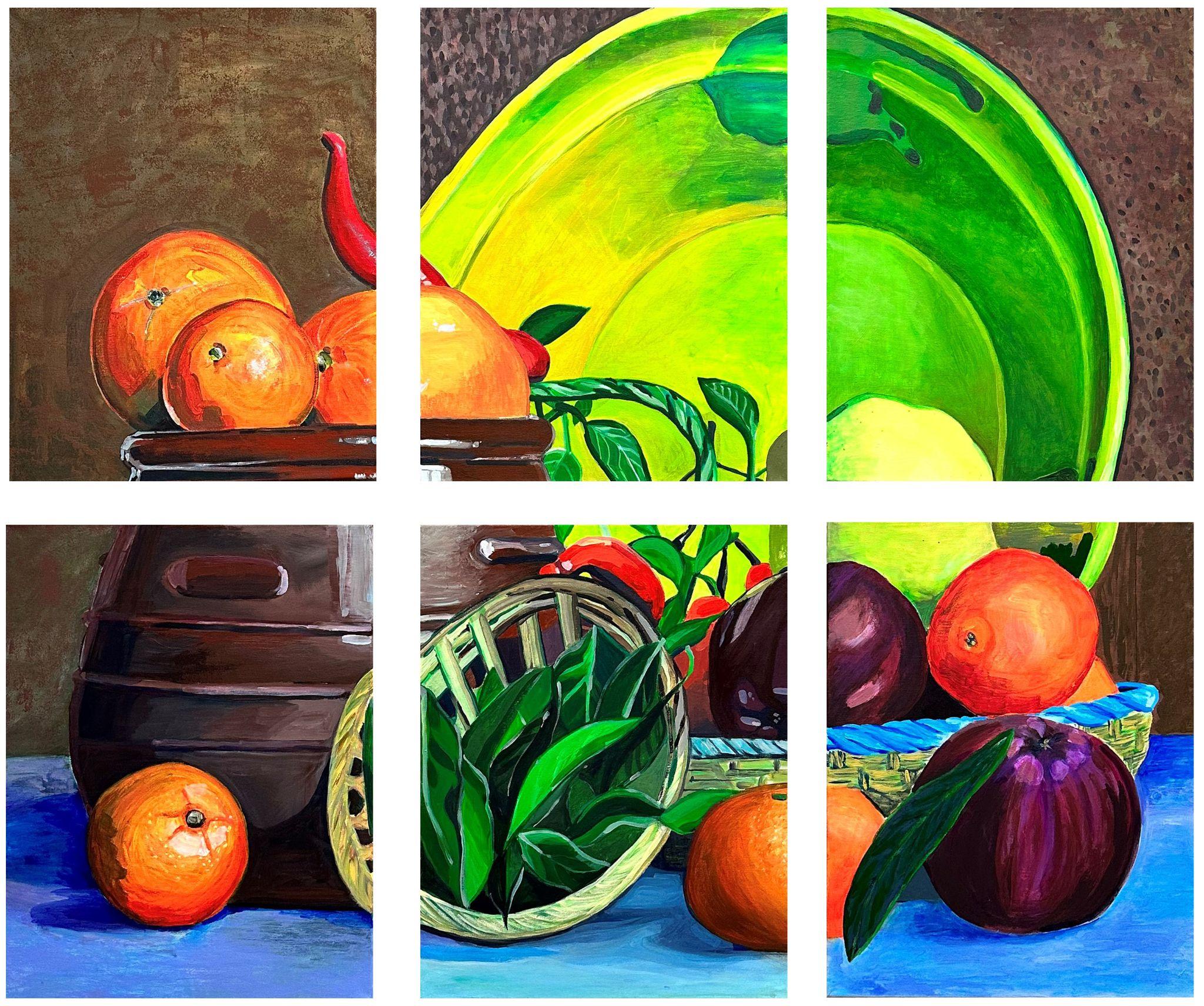 LÕPPTULEMUS – näitus Astra maja aatriumis
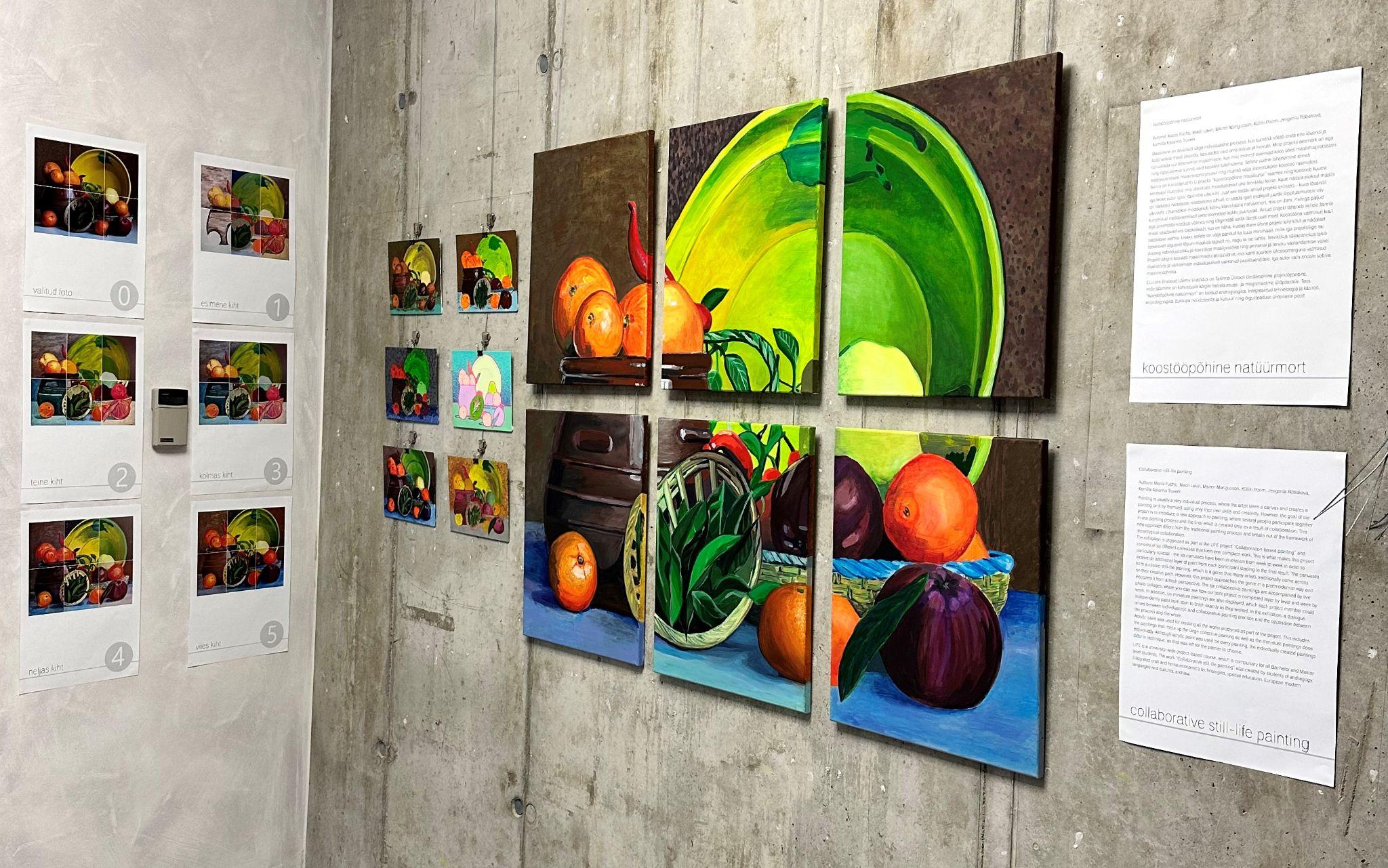 JÄRELDUSED
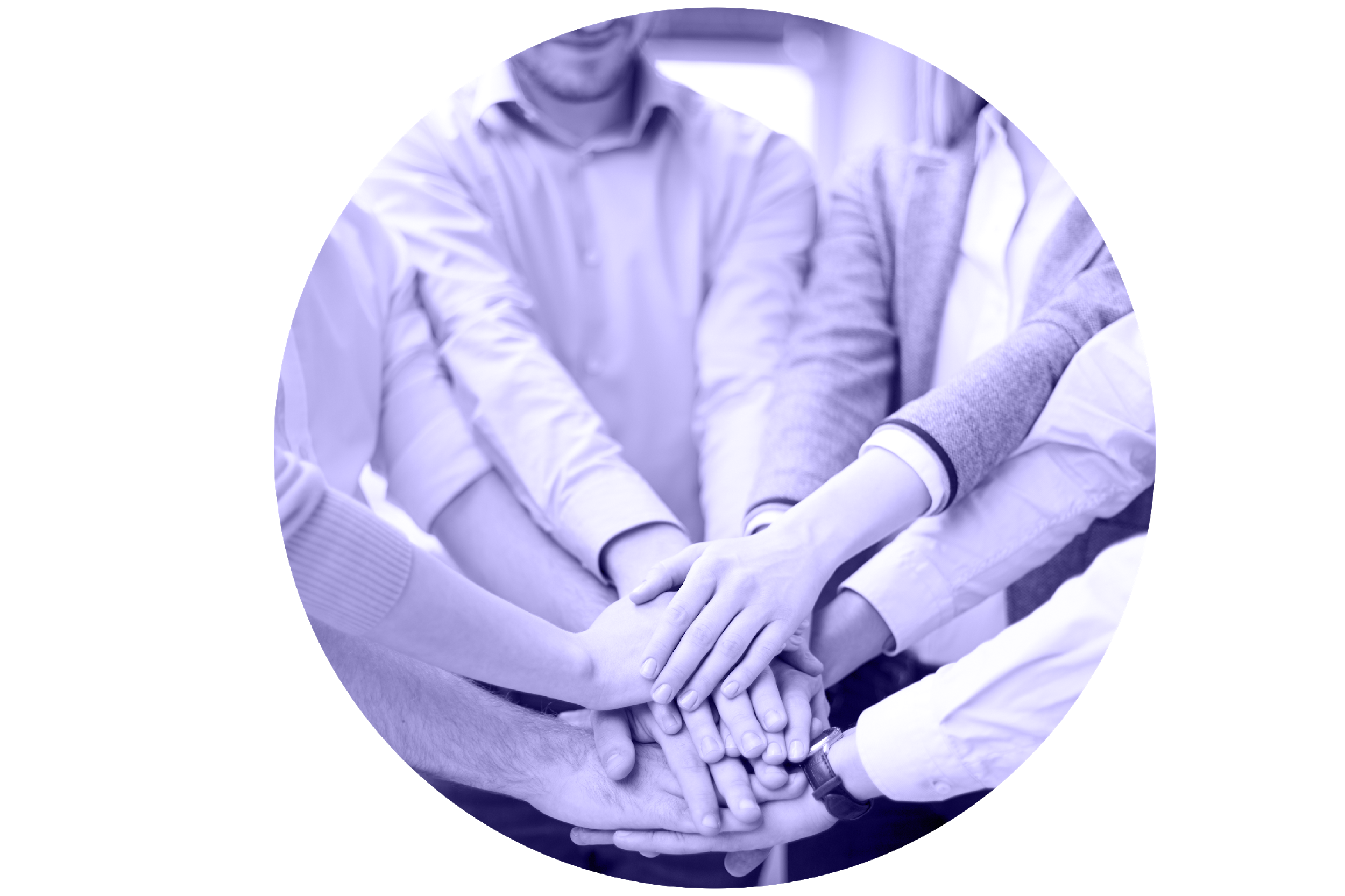 KOKKUVÕTTEKS
Kunstiline ja koostöine eksperiment
Koostöö vs koosloome
Interdistsiplinaarne koostöö
TÄNAME KUULAMAST